The Forecast is for StormsConsiderations for LEA budgeting in an uncertain fiscal climate
A TEMPLATE FOR CSBA MEMBERS
Overview
The California budget process
An overview of the school finance landscape in California
The 2023-24 budget
The winddown of ESSER funding
Changes to enrollment patterns
Resources to say up-to-date on ESSER and state budget developments
The California Budget Timeline
July 1: The fiscal year begins with the budget going into effect.
Mid-July – January: State agencies are assembling budgets.
No later than January 10: The Governor proposes their budget.
No later than May 15: The Governor announces a revised budget that reflects changes in state revenue. The legislature is releasing trailer bills that allocate funding.
Mid-May – June 15: The Assembly and the Senate finalize their budget versions and iron out differences with the Governor.
June 15: The constitutional deadline to pass a budget. If the budget is not passed, legislators do not get paid.
Before or on June 30: The Governor signs the budget bill.
Budget Timelines for LEAs
September – March: LEA staff are monitoring projected expenditures and revenues. They produce two interim budget reports to the Board of Education, one through October 31 and the second through January 31. 
March: Budgets are presented to the Board of Education.
No later than March 15: Layoff notices must go to both certificated and classified staff.
June: Final study sessions and a public hearing on the budget where the community can give their input.
On or before June 30: LEA Boards of Education must adopt a budget.
August: Districts must revise their adopted budget to reflect the State of California’s actions within 45 days after the Governor’s signature on the State Budget. 

*In years where the COLA does not exceed 2% or greater, an LEA may employ a second round of lay-offs after the adoption of the state budget.
How are schools historically funded in California?
The proportion of state, local, and federal funding shifts over time and often responds to historical factors such as recession, pandemic, or other emergencies. 
State Funding: 54-64%
This number can fluctuate due to increased funding from other sources, such as federal pandemic aid funding.
Local Funding: 32-36%
Federal Funding: 6-23%*
Federal funding traditionally makes up the smallest amount to LEAs. However, that amount was inflated due to pandemic-era relief funding. In non-pandemic years, federal funding accounted for 6-9% of school budgets.
State Funding
State funding primarily comes from:
Personal income taxes
Examples:
Wages and salaries
Capital gains
Business income
Sales taxes 
Corporate taxes
Major Factors Influencing District Budgeting
Projected state budget deficits for the 2023 budget and beyond
The end of federal ESSER funding on September 30, 2024
Changes to state and local enrollment patterns with average daily attendance (ADA) implications for school funding
Increasing costs due to inflation, pensions, and unfunded or underfunded mandates
Projected state budget deficit for the 2024 budget and beyond
Governor’s Budget
Projects a $38 billion budget gap in his proposed budget
Includes no cuts to K-12 education
Uses an unprecedented stopgap approach to reducing the deficit, which internally borrows funding over the next three years
Pulls $18.8 billion from the state “rainy day fund”
Legislative Analysts Office (LAO)
The LAO projects budget gap anywhere between $58-73 billion
Projections change as state revenue comes in, which, up to this point, have been substantially lower than previously projected
Anticipates budget deficits to continue into 2025-26
LAO recommendation:
Reduce one-time and temporary spending
The Governor’s Prop 98 Budget Maneuver
The Governor’s budget avoids cuts to prior year Prop 98 by borrowing against future state general fund revenues.
Essentially, the state is loaning Prop 98 $8 billion with general fund money that would be repaid over five years.
The LAO assessed the maneuver and wrote that:
“This proposed maneuver is bad fiscal policy. It sets a problematic precedent for the state and creates a binding obligation that will worsen out‑year deficits and require more difficult decisions in the future.”
[Your LEA’s budget/projections]
Background on COVID-19 Aid to Local Educational Agencies (LEAs) in California
* LEAs may apply to the U.S. Department of Education for an 18-month extension to ESSER III funding. However, funds still need to be obligated by 9/30/24.
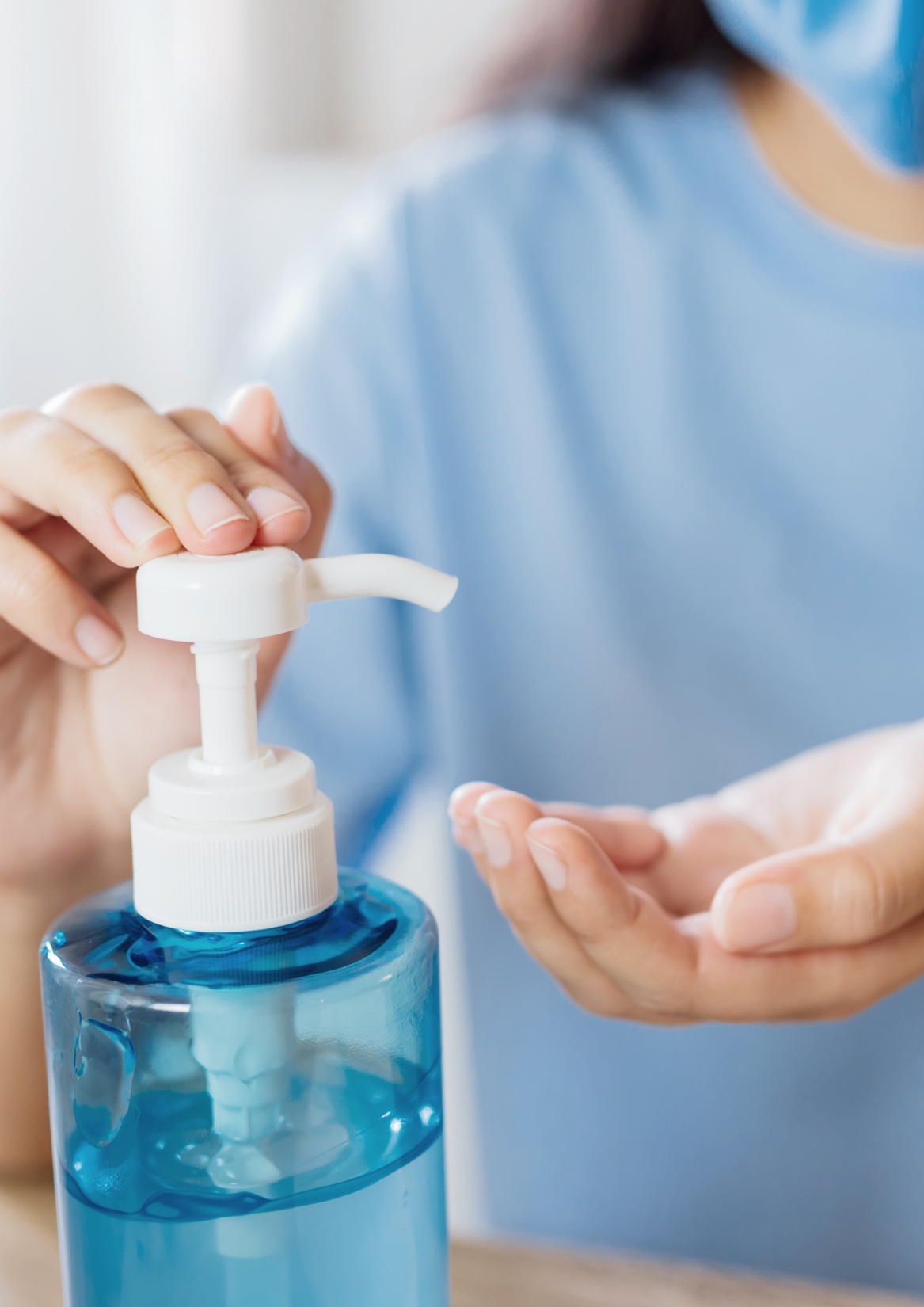 Allowable uses: ESSER I, II, III
ESEA activities
Preparedness and response efforts
Resources for schools
Activities for vulnerable youth
Training for sanitation
Purchasing cleaning supplies
Planning and coordinating closures
Purchasing educational technology
Mental health services
Summer/after school
Addressing learning loss
Repairs to reduce virus transmission
Inspect air quality
Protocols in line with CDC guidance
Other activities necessary to maintain operations
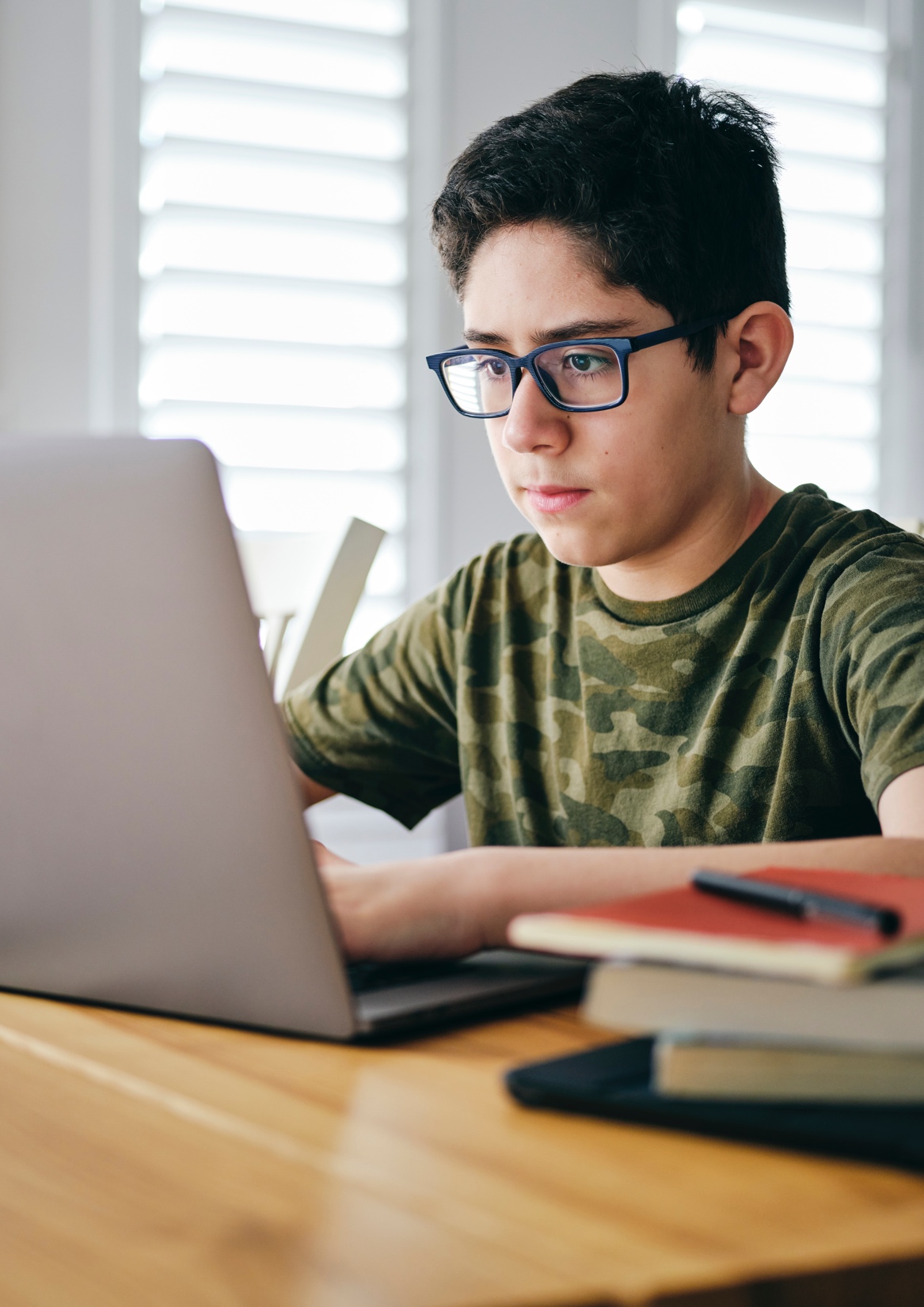 Allowable uses: ESSER III
20% set-aside for academic impact of lost instructional time

Summer learning enrichment
Extended day
Comprehensive after-school programs
Extended school year programs
Tutoring
Community schools
Mental health supports
Social and emotional learning curriculum
Other evidence-based interventions
The end of federal ESSER funding
Two Critical Dates:
September 30, 2024
Deadline to reserve ESSER III funding
January 28, 2025
Main deadline to spend down ESSER III funding
Actively monitor the federal ESSER guidance website for the most updated information as funding draws to a close: U.S. Department of Education
There may be possible spend down only extensions on a restrictive approval basis.
[Your LEA’s progress with ESSER funding]
Promote your accomplishments with ESSER I, GEER, and ESSER II funding
Plans for the remaining ESSER III funding
Challenges and strategies for the remainder of the funding
California Statewide Enrollment
Enrollment is down 6.4% from 2016-17
Down 5.3% from 2019-2020
Declining enrollment can have significant implications for district budgets that can result in cuts to:
Programming
Operations
Staff
School closures and consolidations
[Your LEA’s enrollment trends]
Resources
CSBA research on COVID funding: The research department at CSBA has been monitoring federal COVID relief funding and publishing original research on its progress and uses (https://csba.org/COVID_Relief_Spending). 
Department of Finance: The governor’s budget proposals and other fiscally related documents (www.dof.ca.gov).
Legislative Analyst’s Office: The LAO is a nonpartisan agency that provides fiscal and policy advice to the California legislature. Ongoing budget and policy analyses, budget recommendations, and historical budget data can be found here (www.lao.ca.gov).
State Assembly and Senate: Committee agendas and other publications, floor session and committee schedules, the annual legislative calendar, and live audio streaming of legislative proceedings (www.assembly.ca.gov and www.senate.ca.gov).
DataQuest: Find enrollment, absentee, academic achievement, suspension, and a host of other data for the state and your LEA independently at DataQuest (https://dq.cde.ca.gov/dataquest/).